宣教关怀
昔在、今在、永在的天父上帝，感谢祢恩待阿谦宣教士，今年回砂拉越述职三个月半，拜访教会又与家人朋友相聚，非常喜乐。更感恩的是，阿谦回到泰国后，收到一间本地学校校长的接纳，请她在2024年负责英文教数学和科学的课程，并承诺提供签证给
1/2
宣教关怀
她。恳求上帝带领，签证顺利获得泰国政府批准，阿谦也能适应新环境和新学校。耶和华以勒也为阿谦预备合适的房子，使她有一个安全的住处，能专心工作与宣教。奉主耶稣基督的名，阿们。
1/2
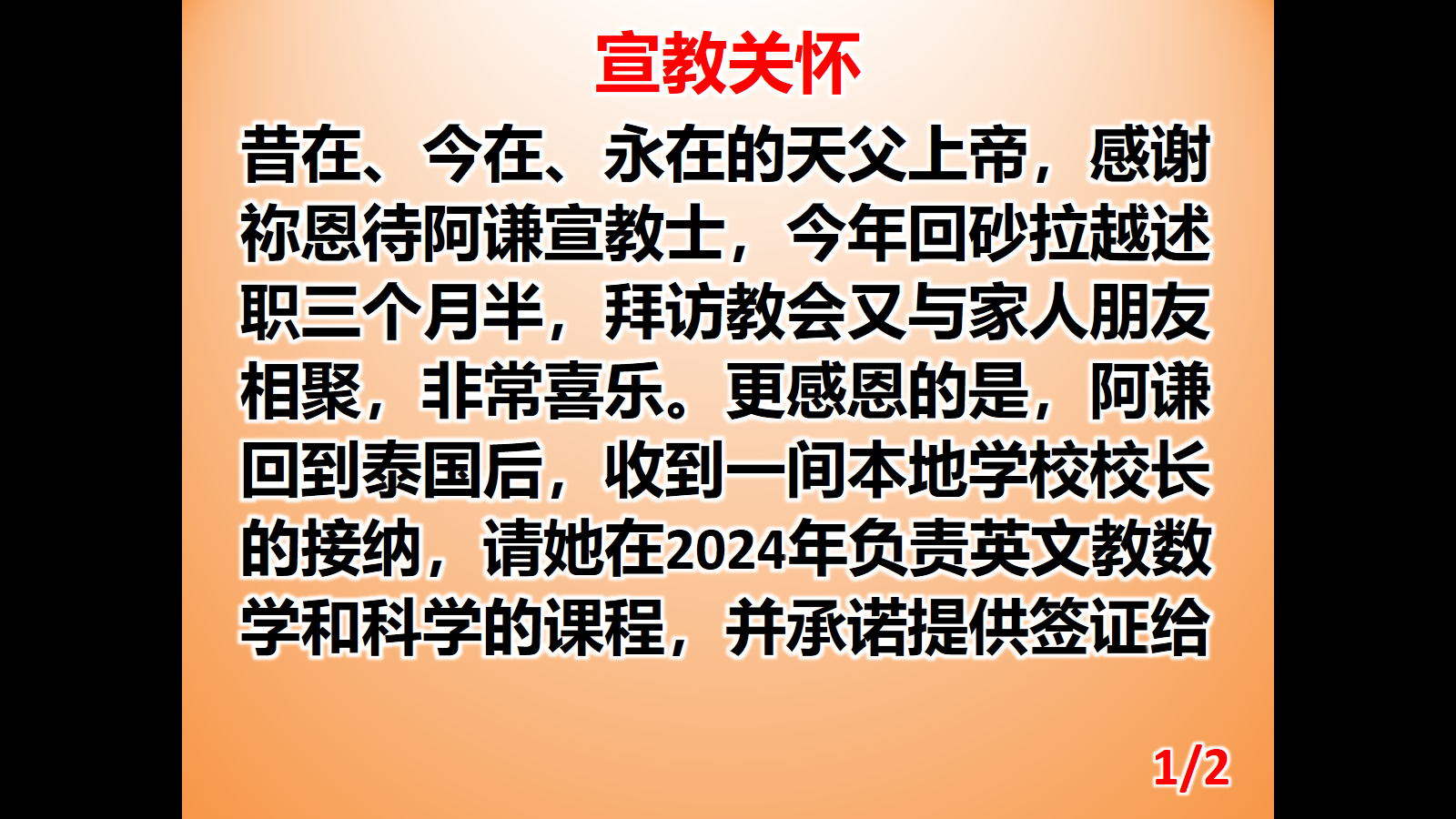 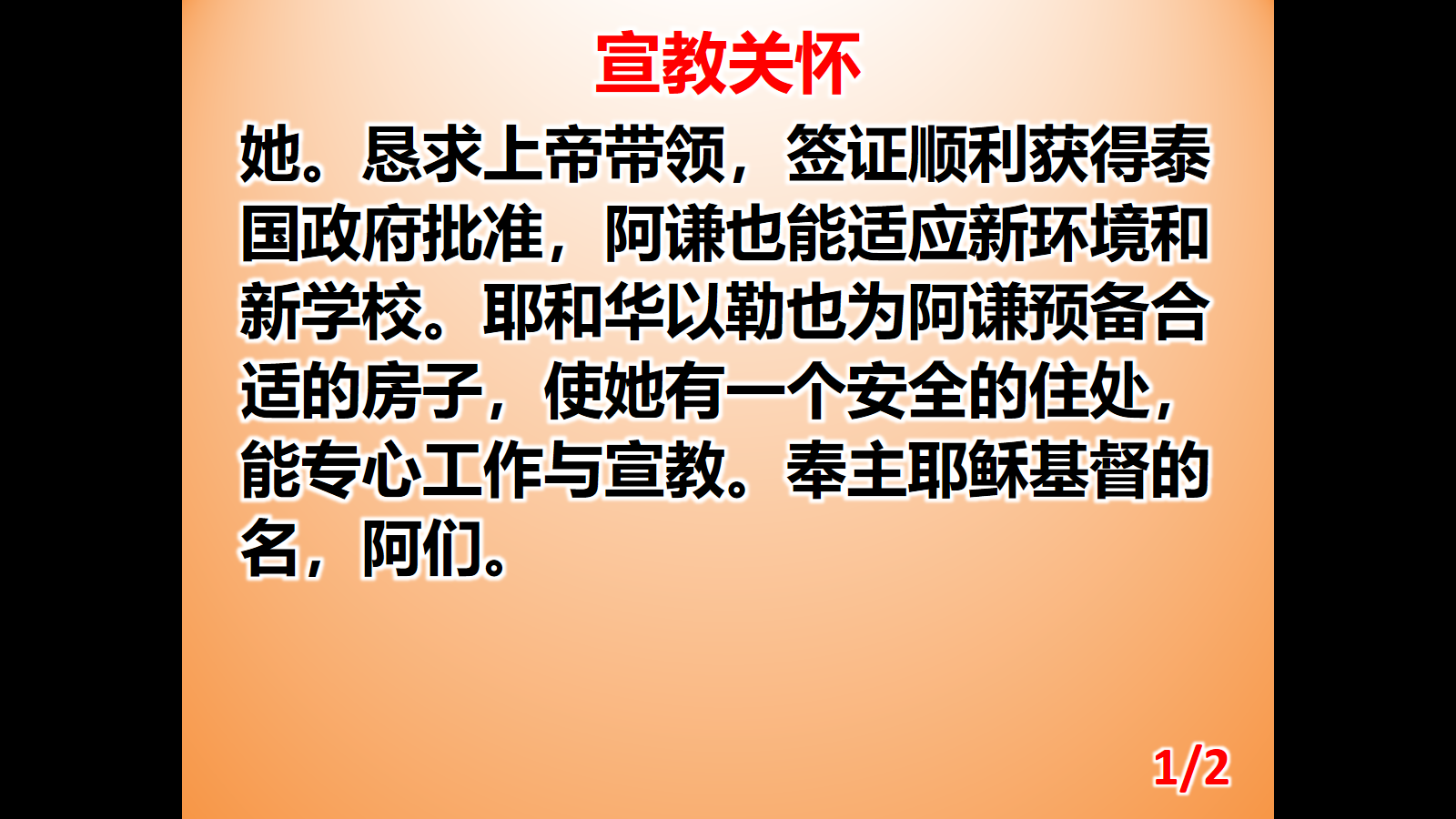